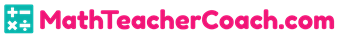 Percent and Rates per 100
Unit 1 Lesson 6
Math 6
Percent and Rates per 100
Students will be able to:

Define percent.
Express quantities as percent.
Write percent as fractions.
Write percent as decimals.
Find the percentage of a number.
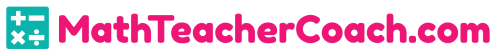 Percent and Rates per 100
Key Vocabulary:
Percent
Rates per 100
Decimal
Fraction
Ratio
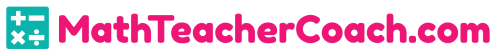 Percent and Rates per 100
Percent and Rates per 100

Percent is defined in many ways, below are some of them:
It is a number expressed as a fraction of 100
It means parts per 100
It is a ratio that tells us “out of 100. 
It is a ratio where the second is 100.
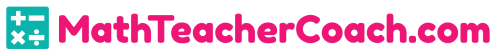 Percent and Rates per 100
Percent and Rates per 100
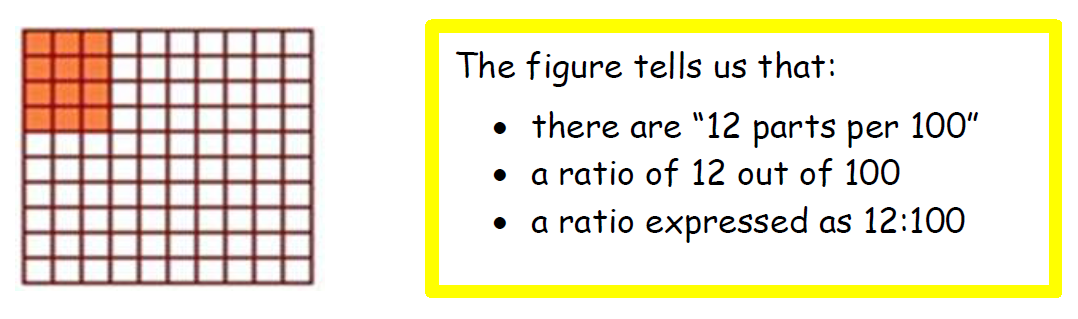 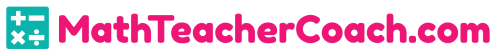 Percent and Rates per 100
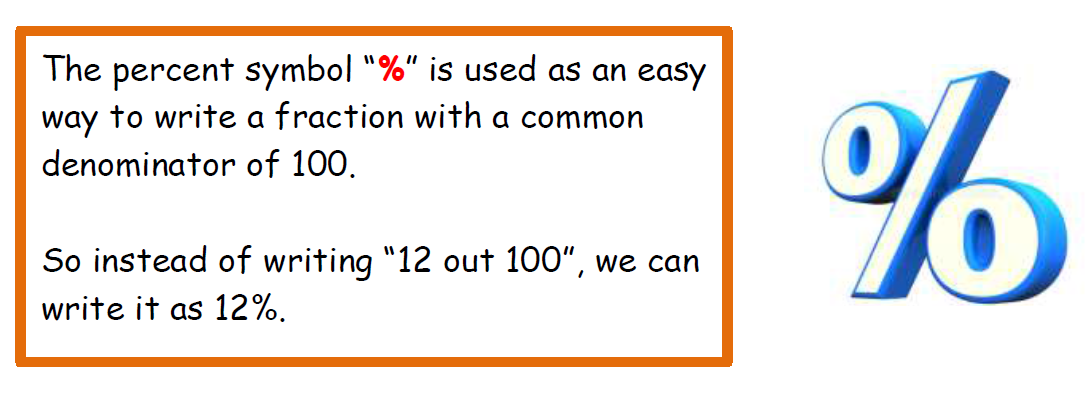 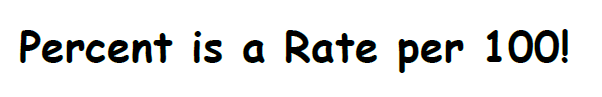 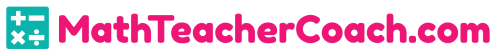 Percent and Rates per 100
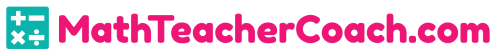 Percent and Rates per 100
Sample Problem 1:

Express the following quantities as percent.

a. 18 out of 100			b. 35 out of 100
     Solution: 18%	             Solution: 35%
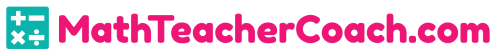 Percent and Rates per 100
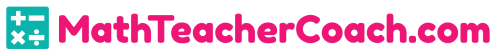 Percent and Rates per 100
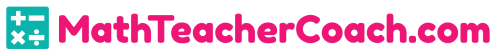 Percent and Rates per 100
Writing Percent to a Decimal (to the hundredths place)

There are a number of ways to express percent to decimals.
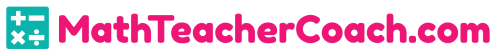 Percent and Rates per 100
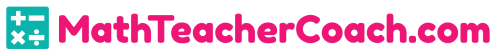 Percent and Rates per 100
B. Move the Decimal
One of the easiest ways to convert a percent to a decimal is by simply moving it two places to the left!
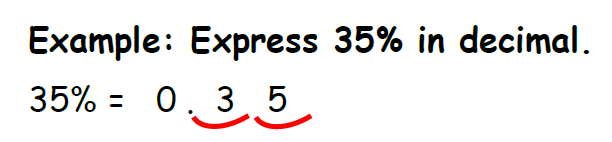 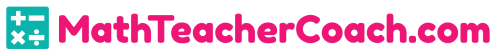 Percent and Rates per 100
C. Multiplying the Given Percent by 0.01

Example: Express 24% in decimal.
24% x 0.01 = 0.24
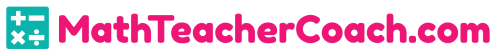 Percent and Rates per 100
Sample Problem 3:

Express the given percent into decimal (to the nearest hundredths).

33%	         b. 51%		c. 75. 6873%
Solution: 0.33	Solution: 0.51	Solution:	0.76
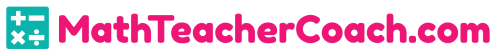 Percent and Rates per 100
Finding the Percent of a Given Number
To find the percent of a given number follow the steps below:
Step 1:	Change the given percent to decimal.
Step 2:	Multiply the quantities.
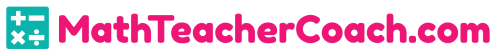 Percent and Rates per 100
Example: What is 20% of 70?
Step 1: 20% = 0.20
Step 2: (0.20)(70) = 14
     20% of 70 is 14	
 
Sample Problem 4:
What is 15% of 20
Solution: (0.15)(20) = 3
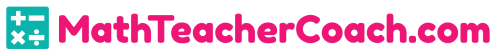